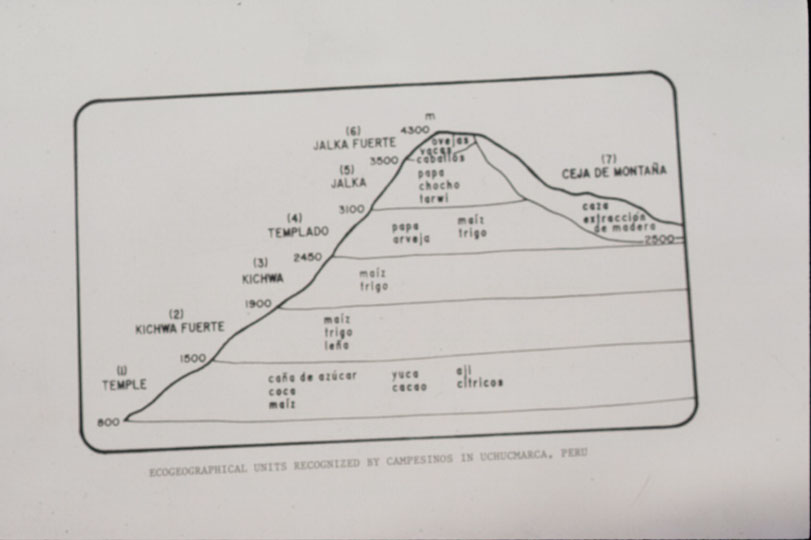 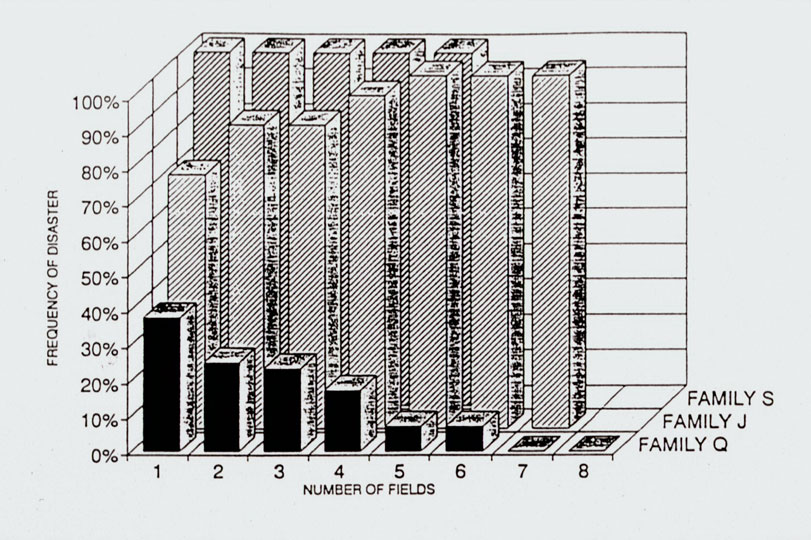 Andenes : 122, 882 ha- Papa dulce- Oca, Olluco, Mashua- Tarwi
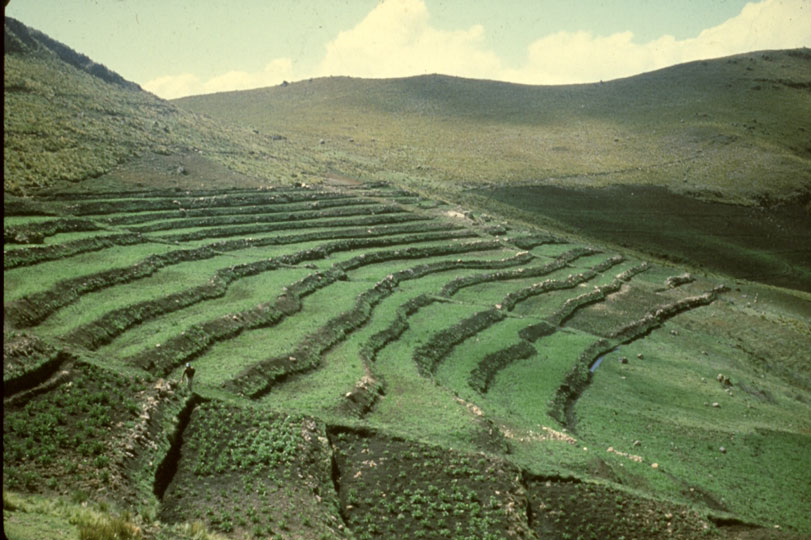 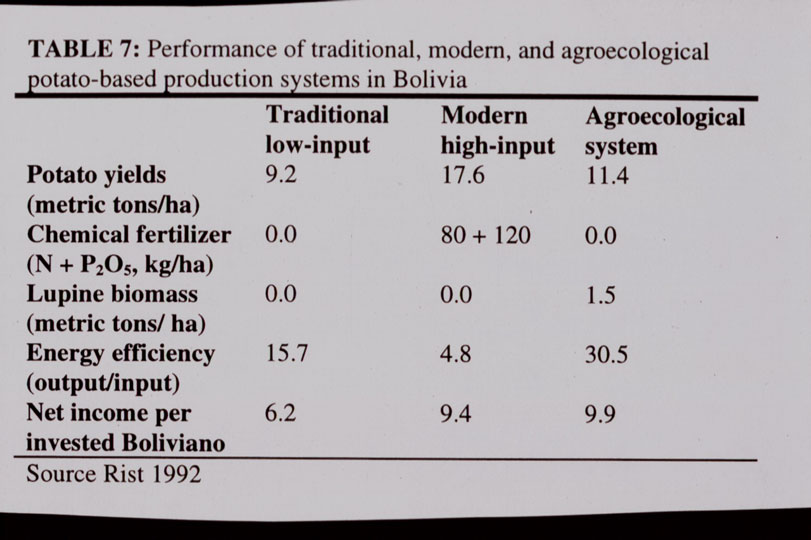 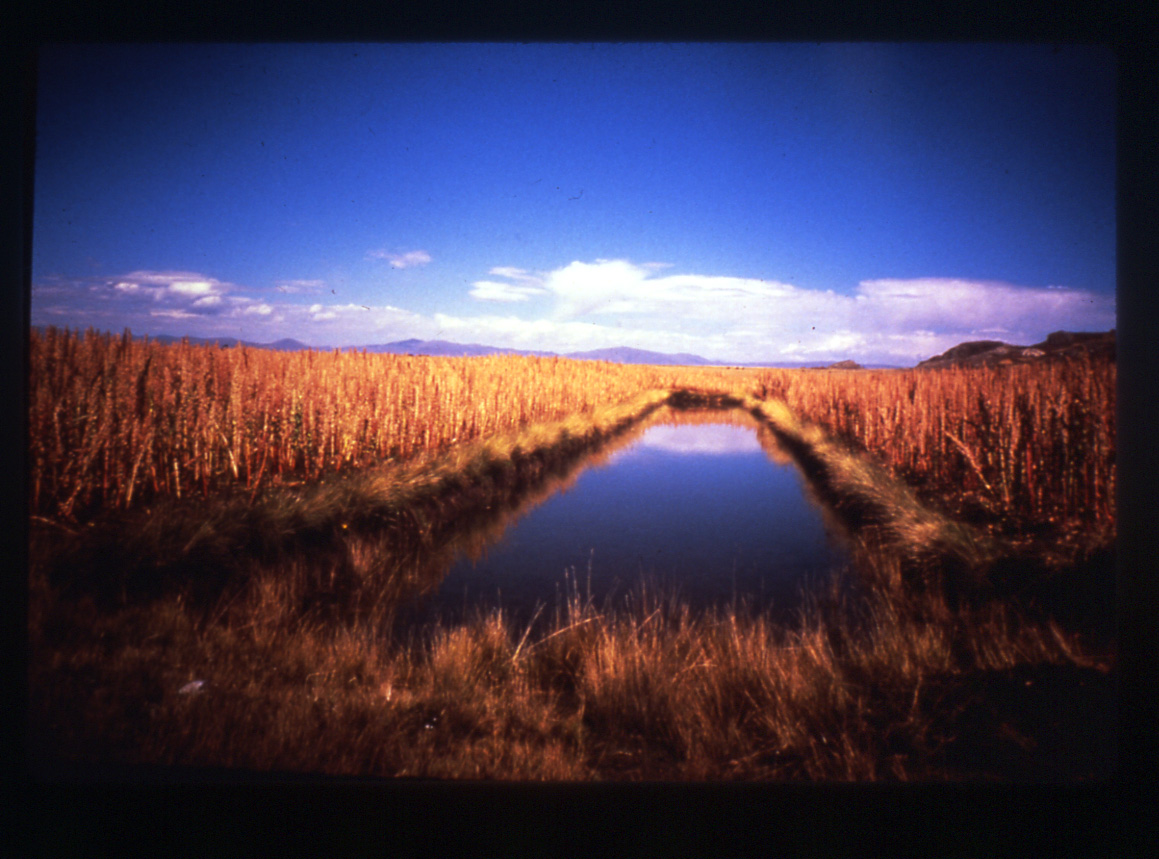 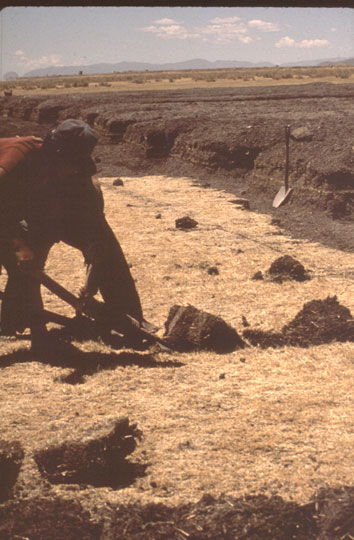 Restos Camellones: 102, 442 has.Recuperados: 4, 720 has
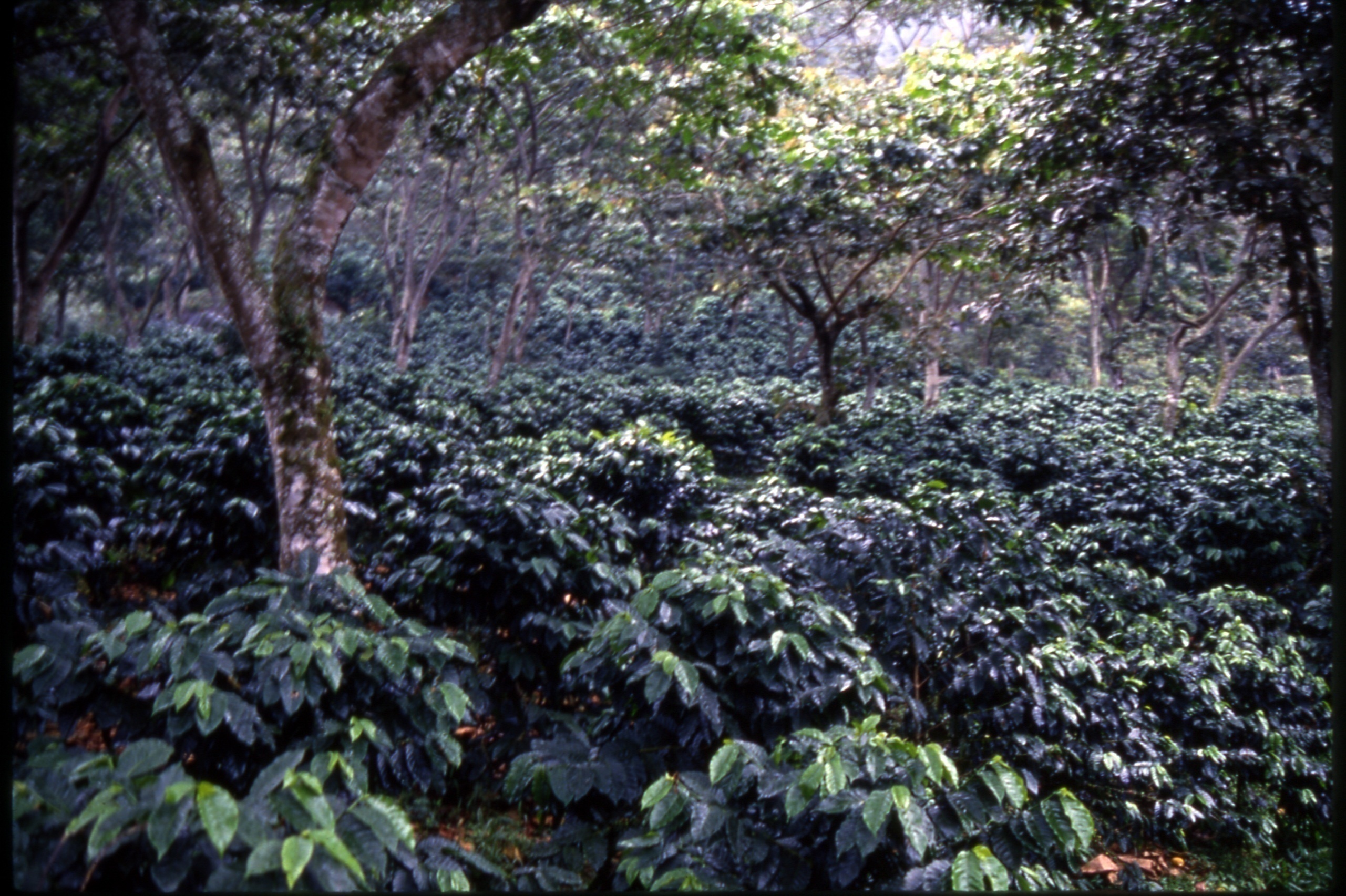 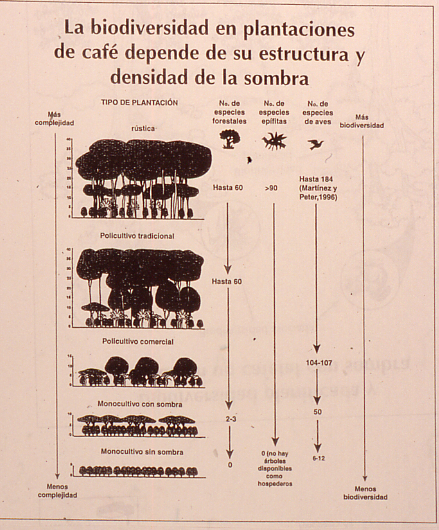 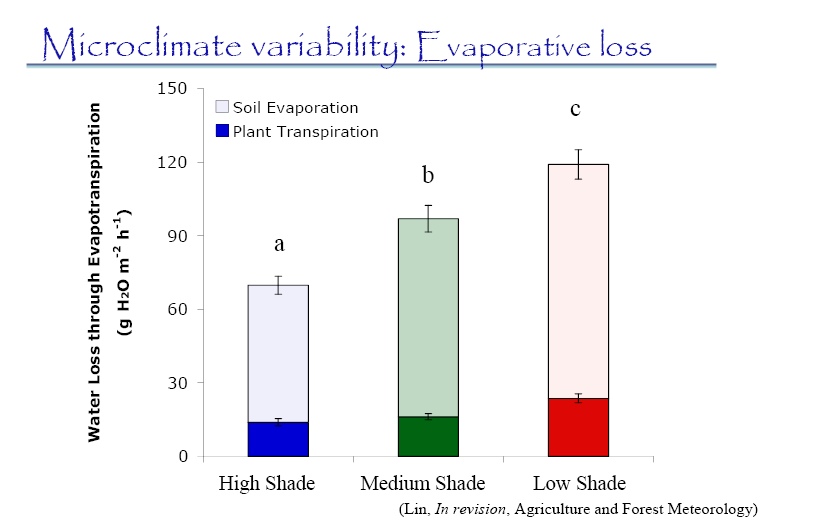 Huracane Ike-Cuba)
Areas under industrial monoculture suffered more damage and exhibited less recovery than diversified farms. 
After the hurricane average loss in diversified farms was about 50% compared to 90-100% in monocultures
Productive recovery was about 80 - 90%,and was noticeable 40 days after the hurricane
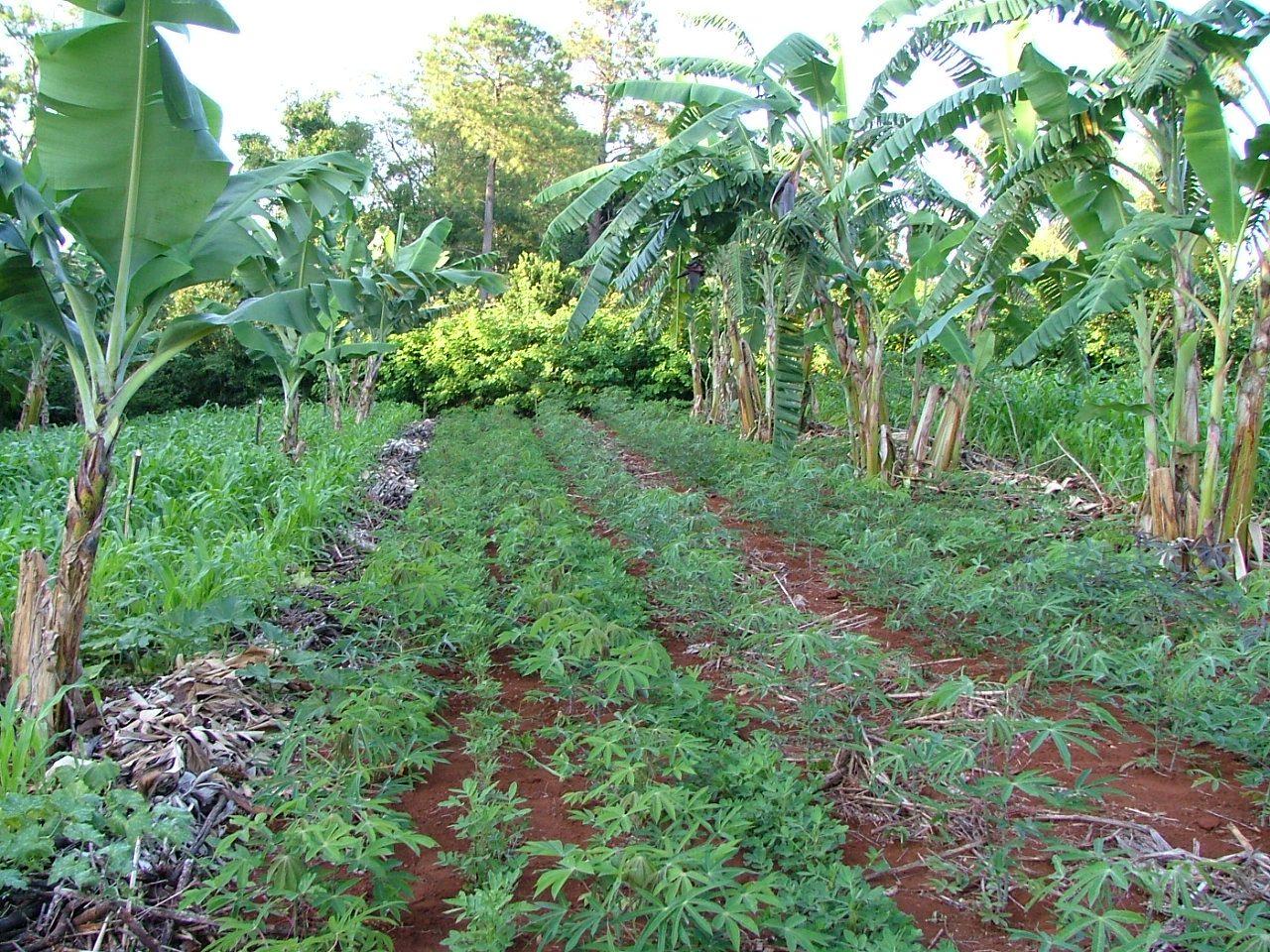 % de dano incial  a fincas por el Huracan Ike (2008) la coopertaiva Rafael Zaroza’ en Sancti Spıritus,Cuba,  escala 1¼ bajo, 3¼ alto, ) segun grado de integracion agroecologica ( 1 baja, 3 alta).
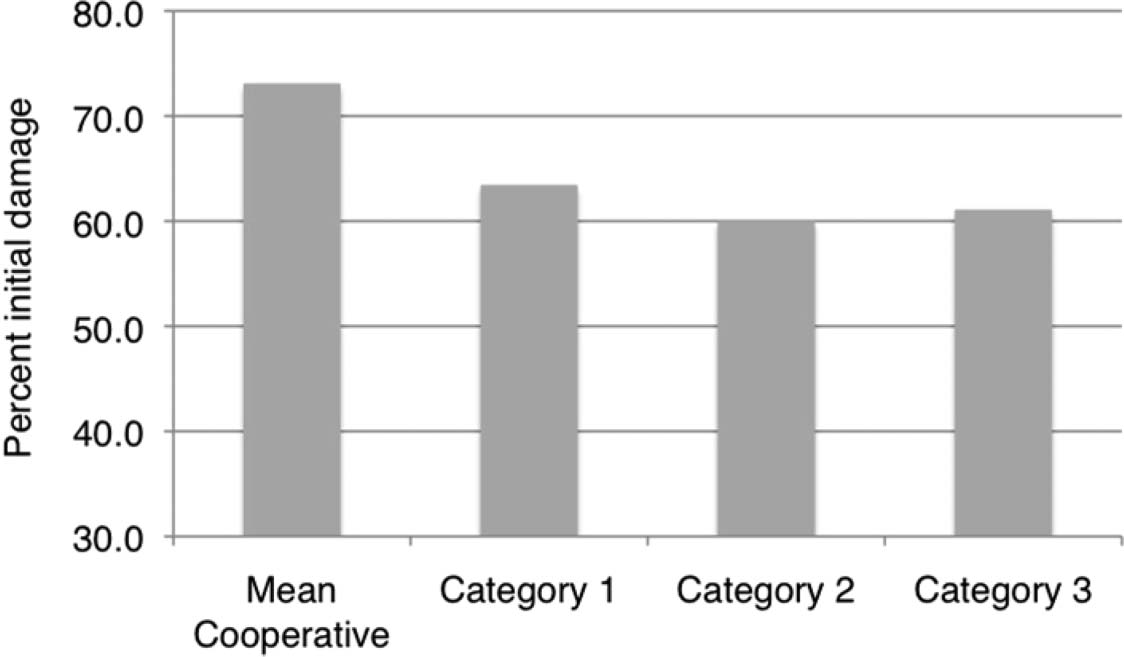 % estimado de recuperacion de fincas a los 60, 120 y 180 dias despues de Huracan Ike (2008) en CCS  ‘Rafael Zaroza’ Sancti Spı´ritus segun nivel de integracion agroecologica ( 1 bajo, 3 alto) comparada con el promedio de la cooperativa entera.
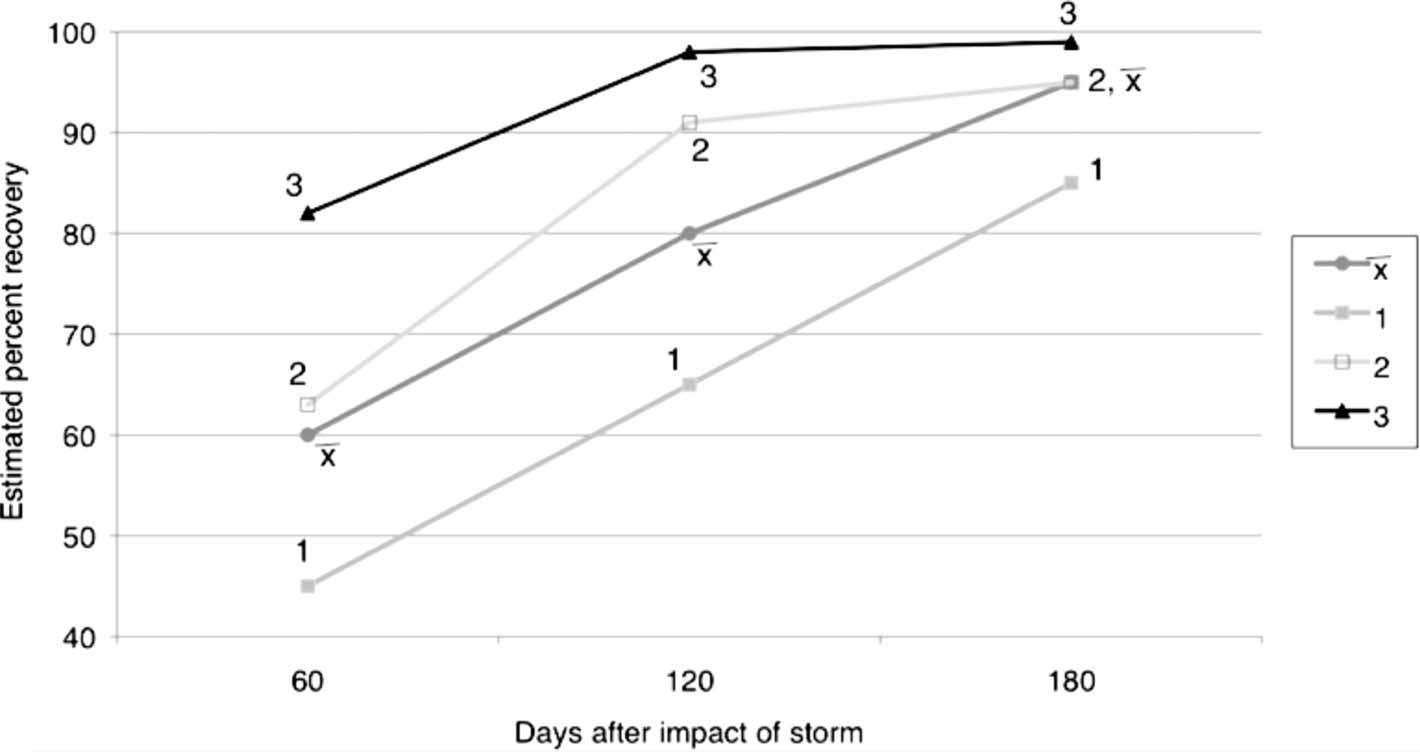 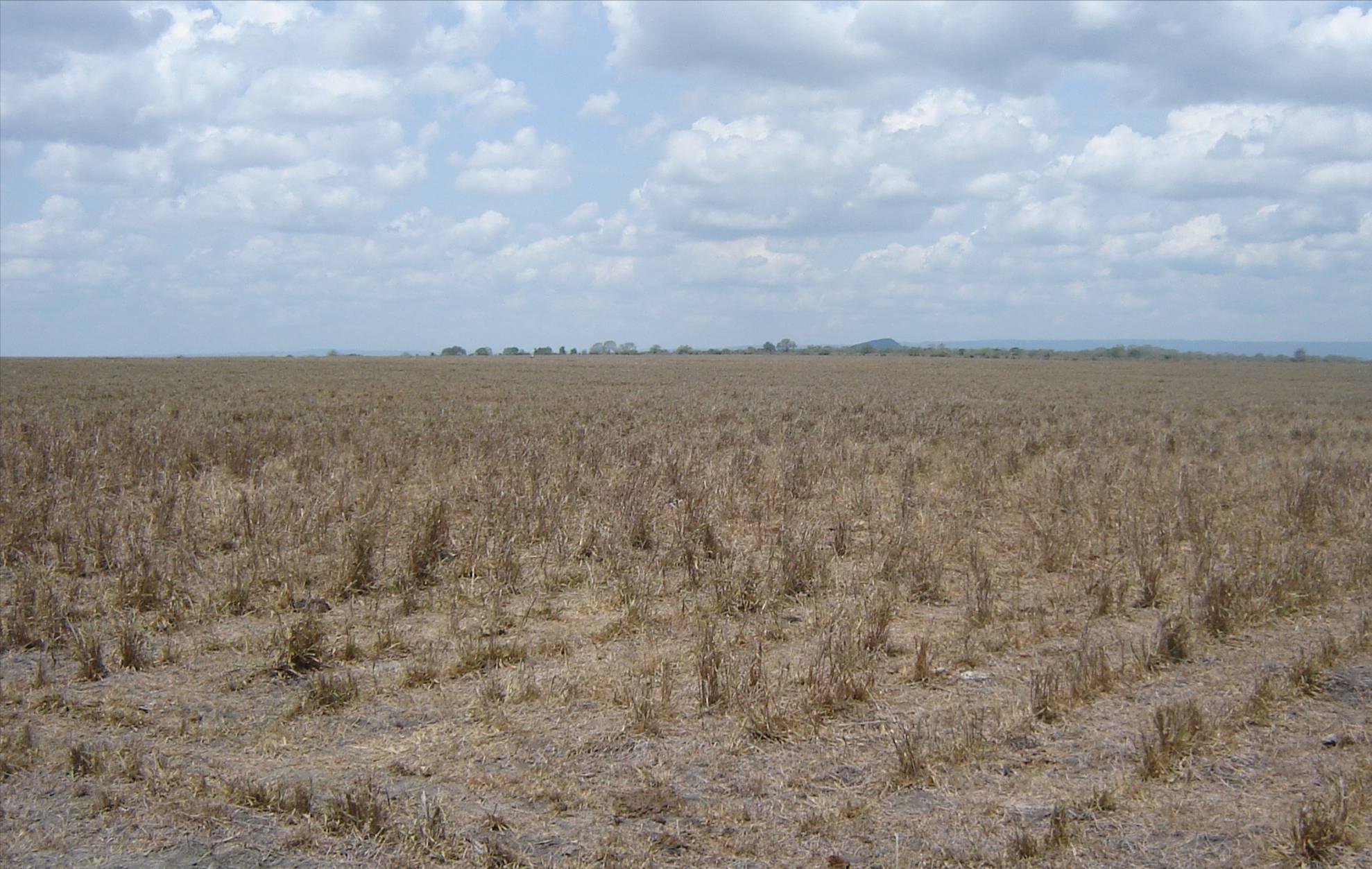 Improved grasses are vulnerable to droughts. 

Colombia
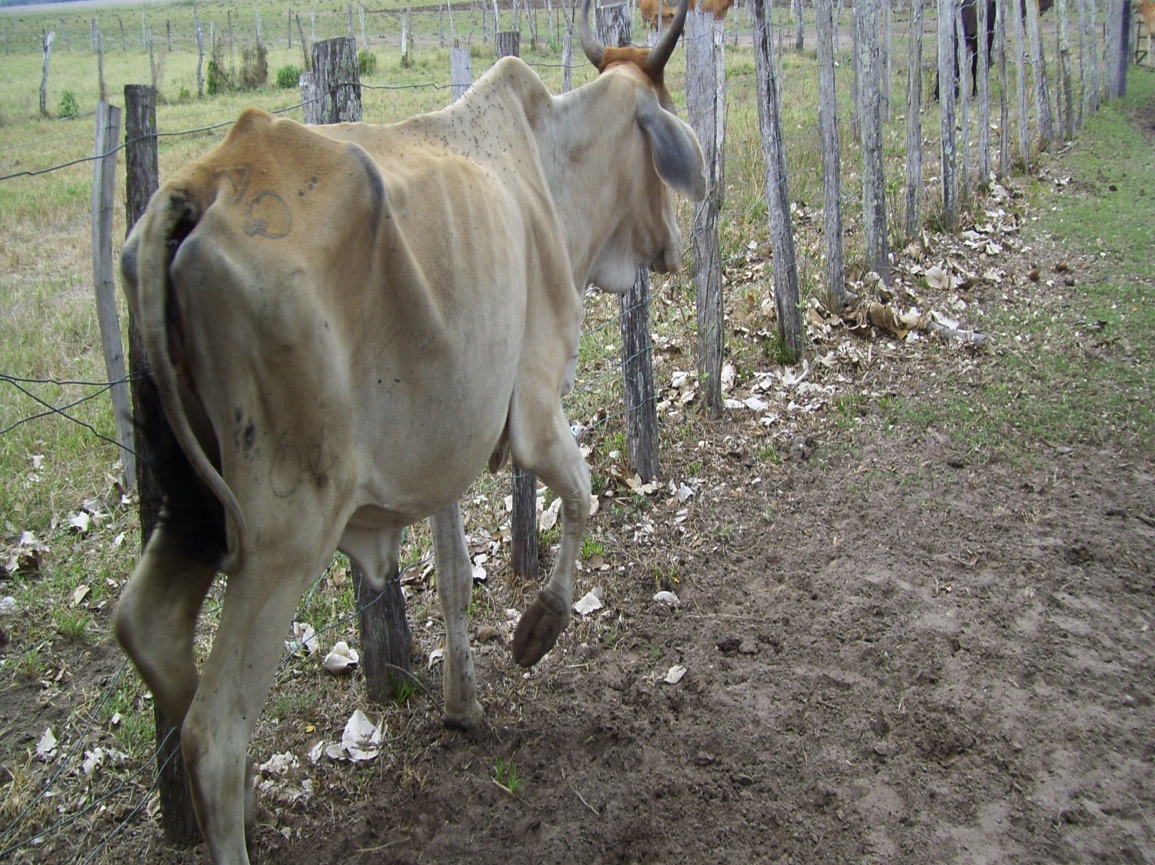 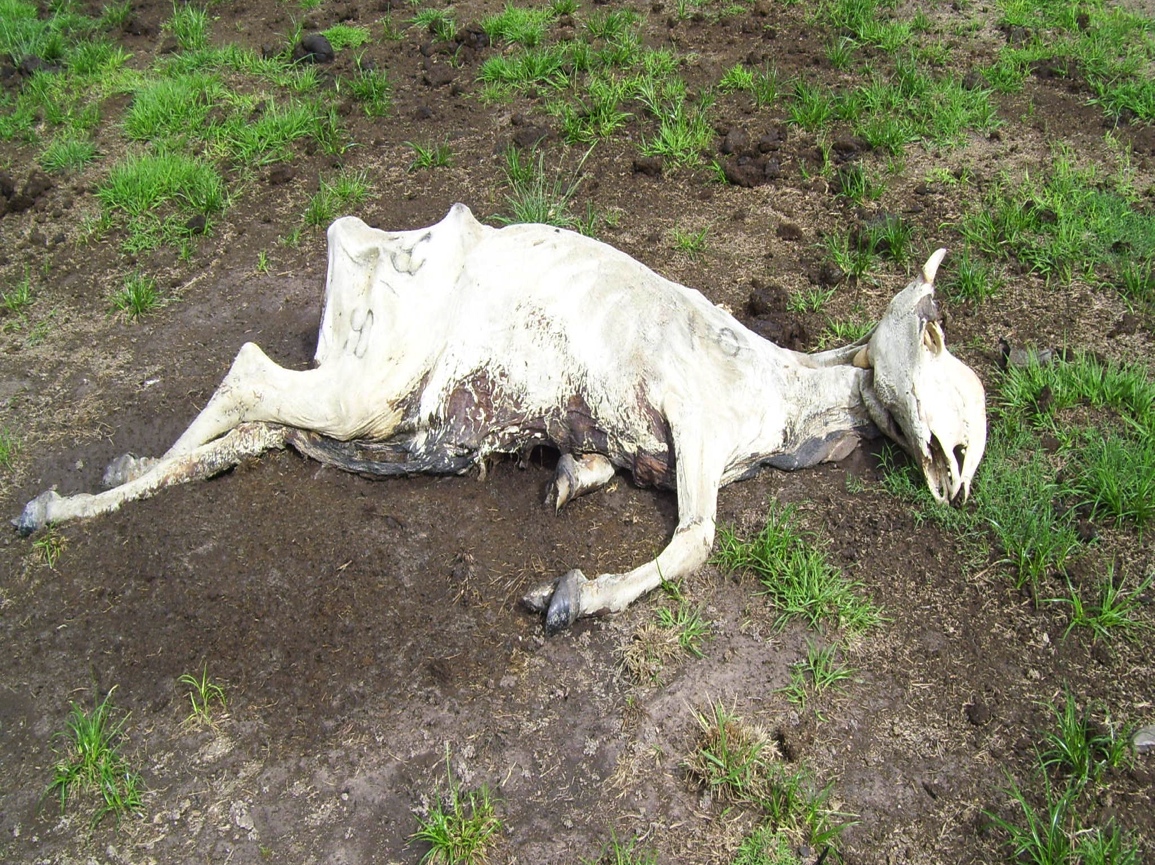 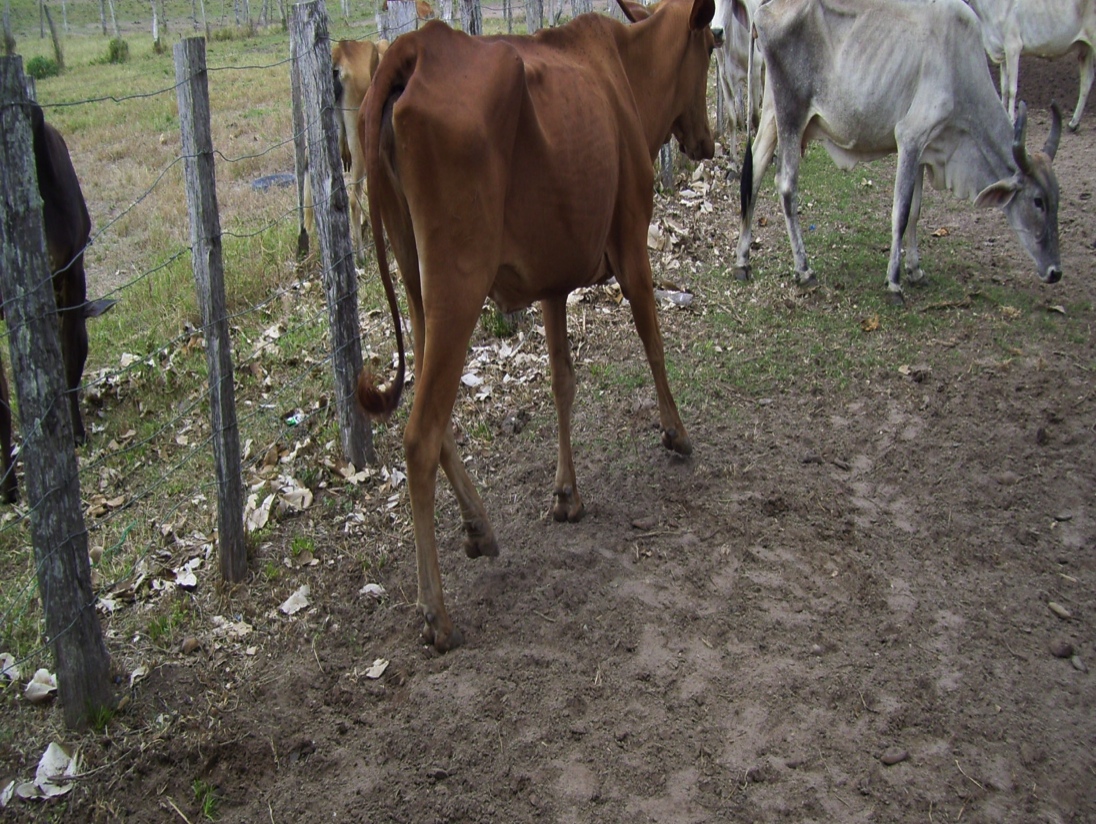 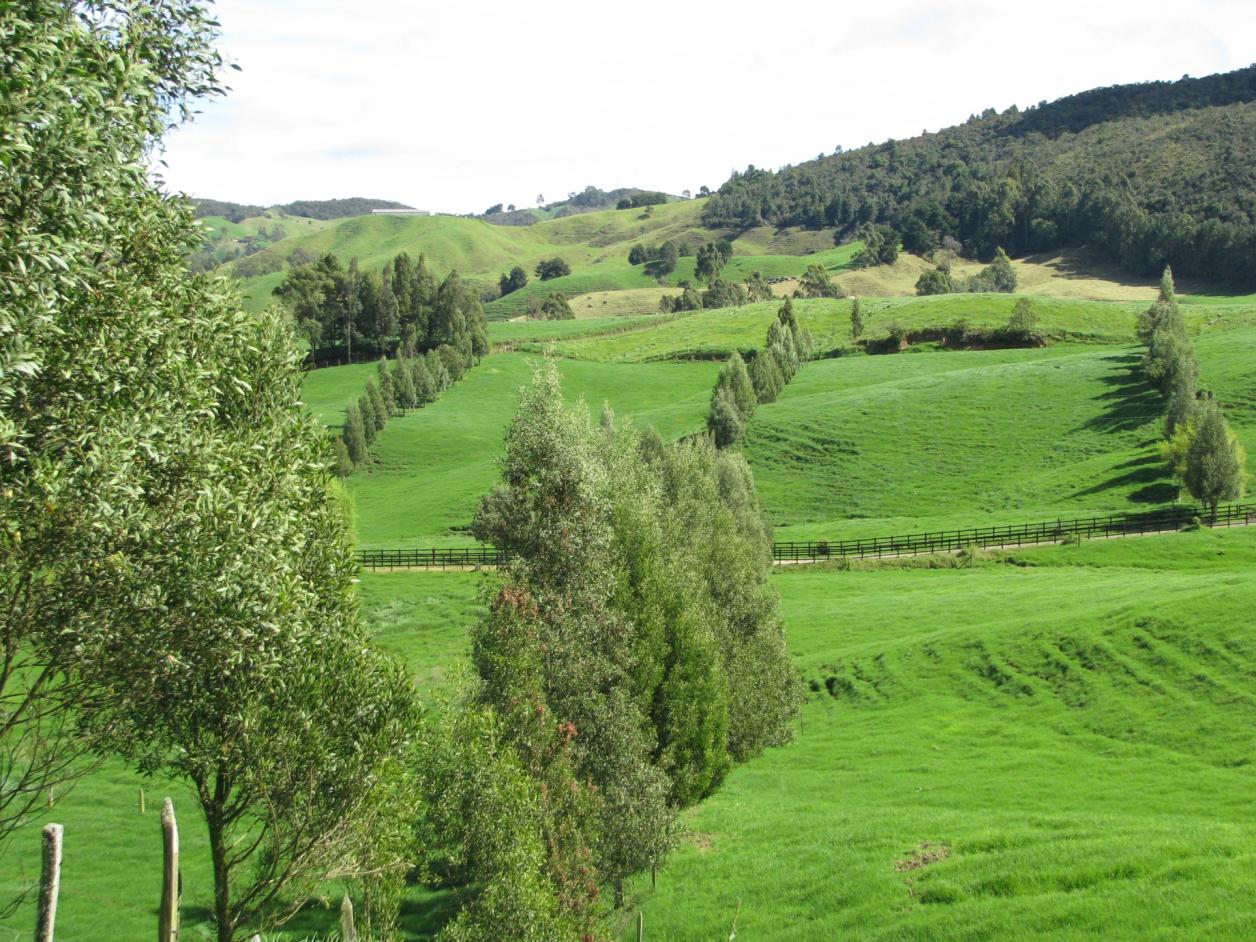 Cercas Vivas
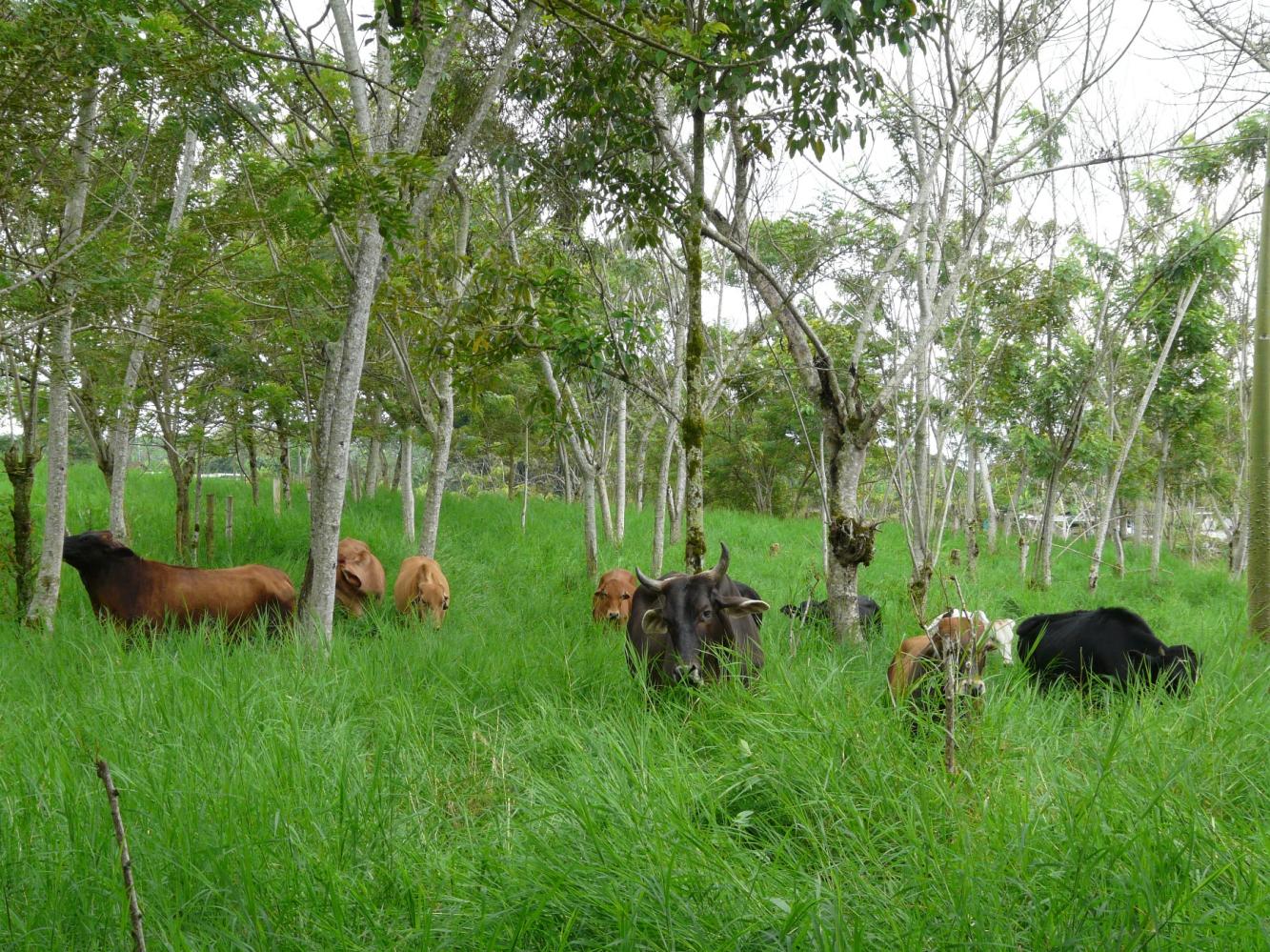 Sucesión vegetal manejada